স্বাগতম
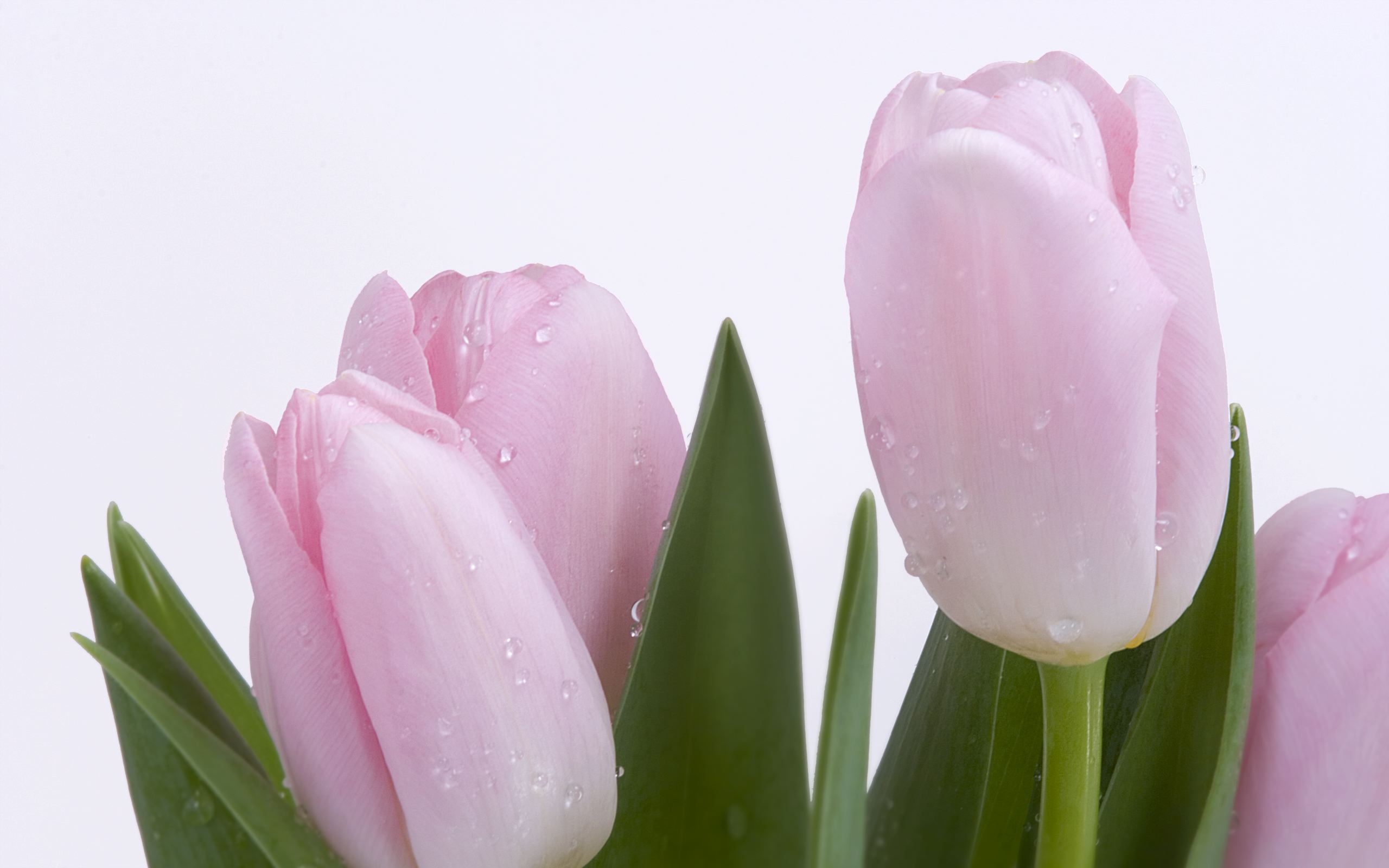 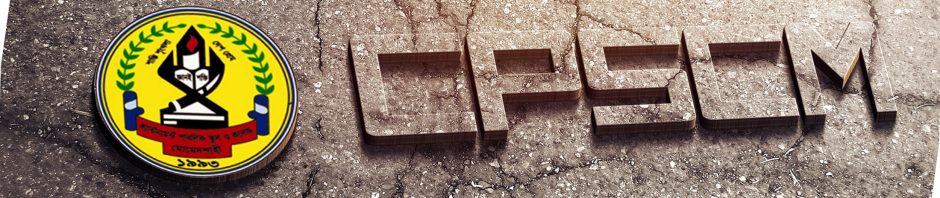 Lesson 2 of 2
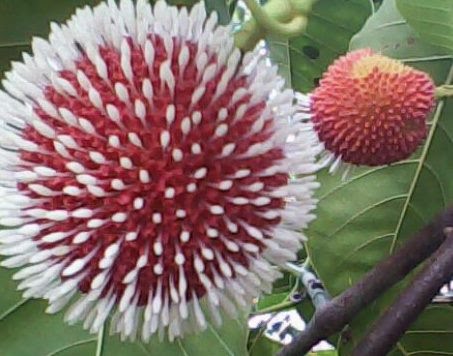 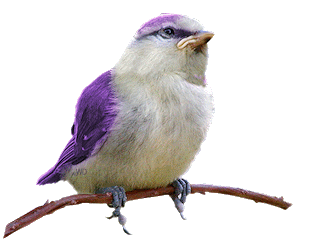 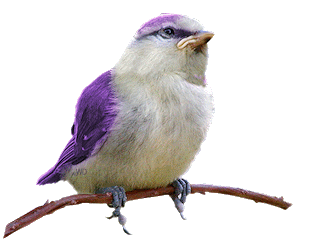 স্বাগতম
পাঠ পরিচিতি
শ্রেণিঃ নবম
বিষয়ঃ তথ্য ও যোগাযোগ প্রযুক্তি
অধ্যায়ঃ চতুর্থ
শিক্ষার্থী সংখ্যাঃ ৯০ জন
সময়ঃ ৪০ মিনিট
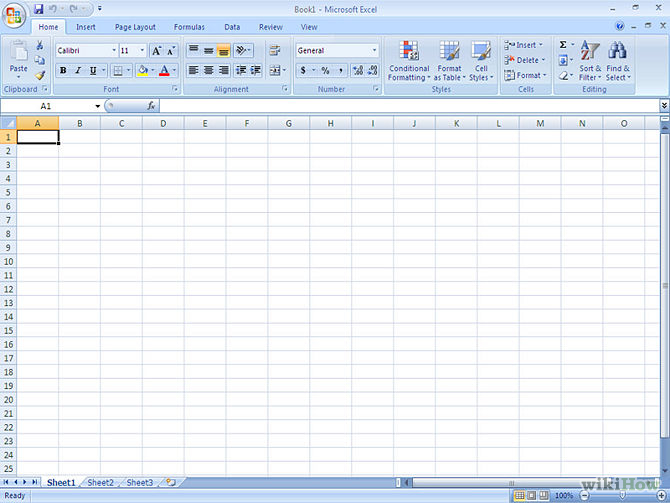 স্প্রেডশিট
স্প্রেডশিট ও আমার হিসাব নিকাশ
শিখনফল
এ পাঠ শেষে শিক্ষার্থীরা –
১।স্পেডশিট কি তা সংজ্ঞায়িত করেত  পারবে।
২।স্প্রেডশিটের বিভিন্ন অংশ চিহ্নিত করতে পারবে।
৩।স্প্রেডশি্ট ব্যবহার করে হিসাব-নিকাশ করতে পারবে।
একক কাজ
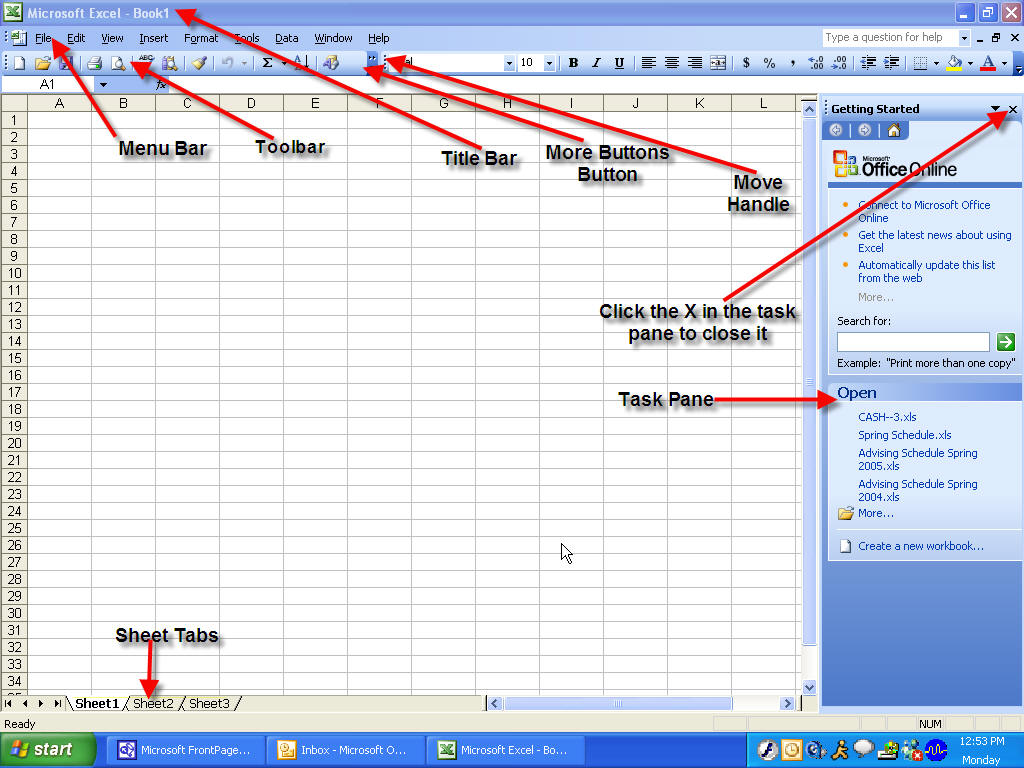 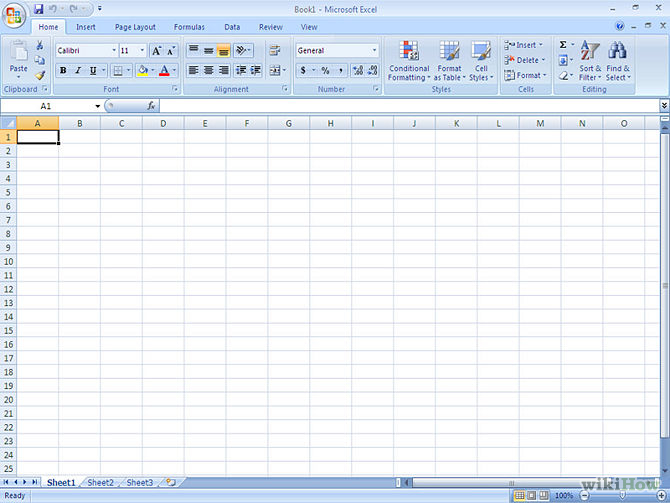 স্প্রেডশি্টের চিহ্নিত অংশ
এখন সূত্র গুলো লিখে নাও
যোগঃAuto sum     Enter/=sum(A2:D2)
বিয়োগঃ=A2-B2        Enter
গুনঃ =A2*B2           Enter
ভাগঃA2/B2              Enter
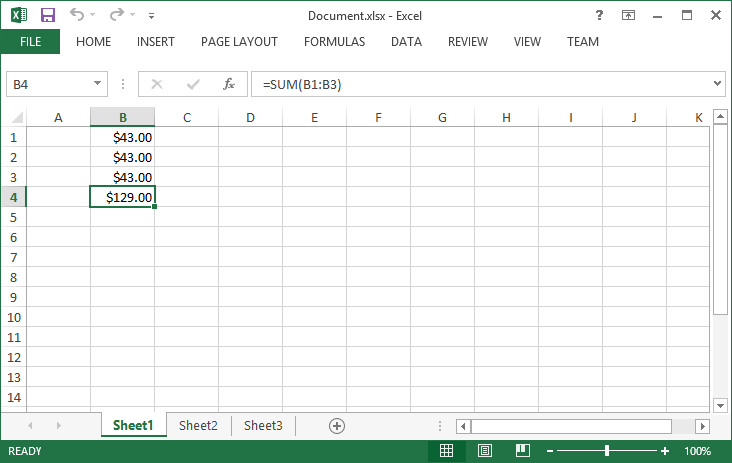 বেতন শীট
জোড়ায় কাজ
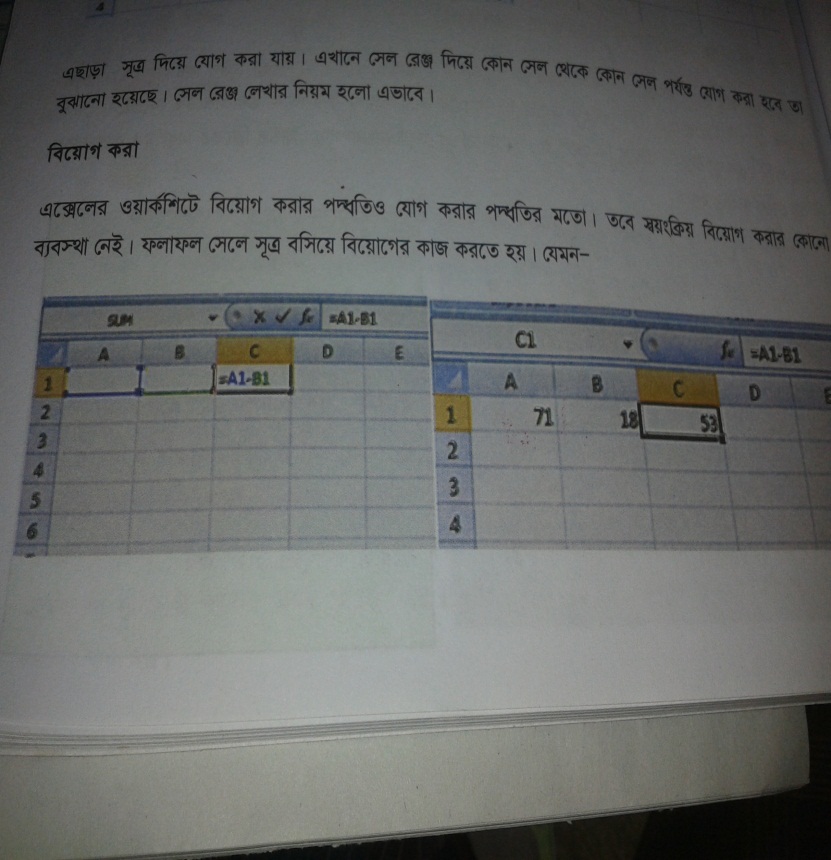 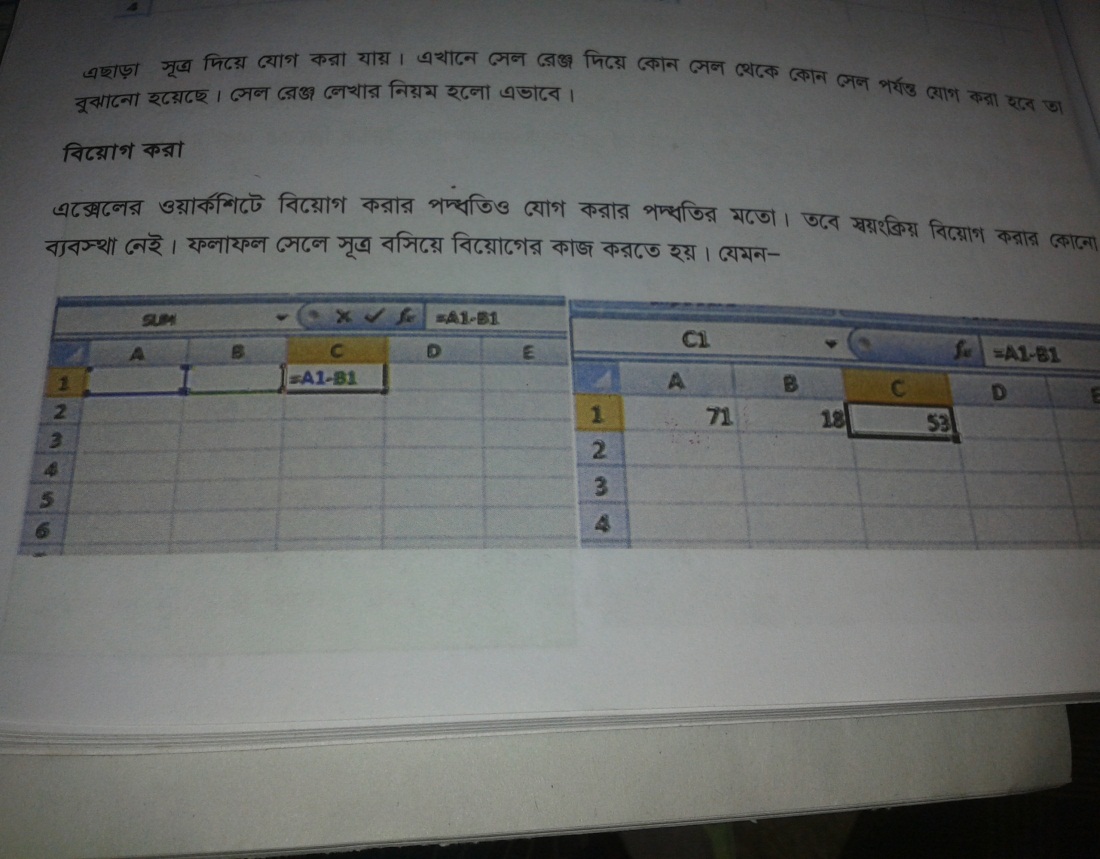 যোগের ধারনা
বিয়োগের ধারনা
স্প্রেডশিডের মাধ্যমে যোগ করঃ৫০০,৭০০,৪০০
বিয়োগ করঃ ৭০০থেকে ৫০০
দলীয় কাজ
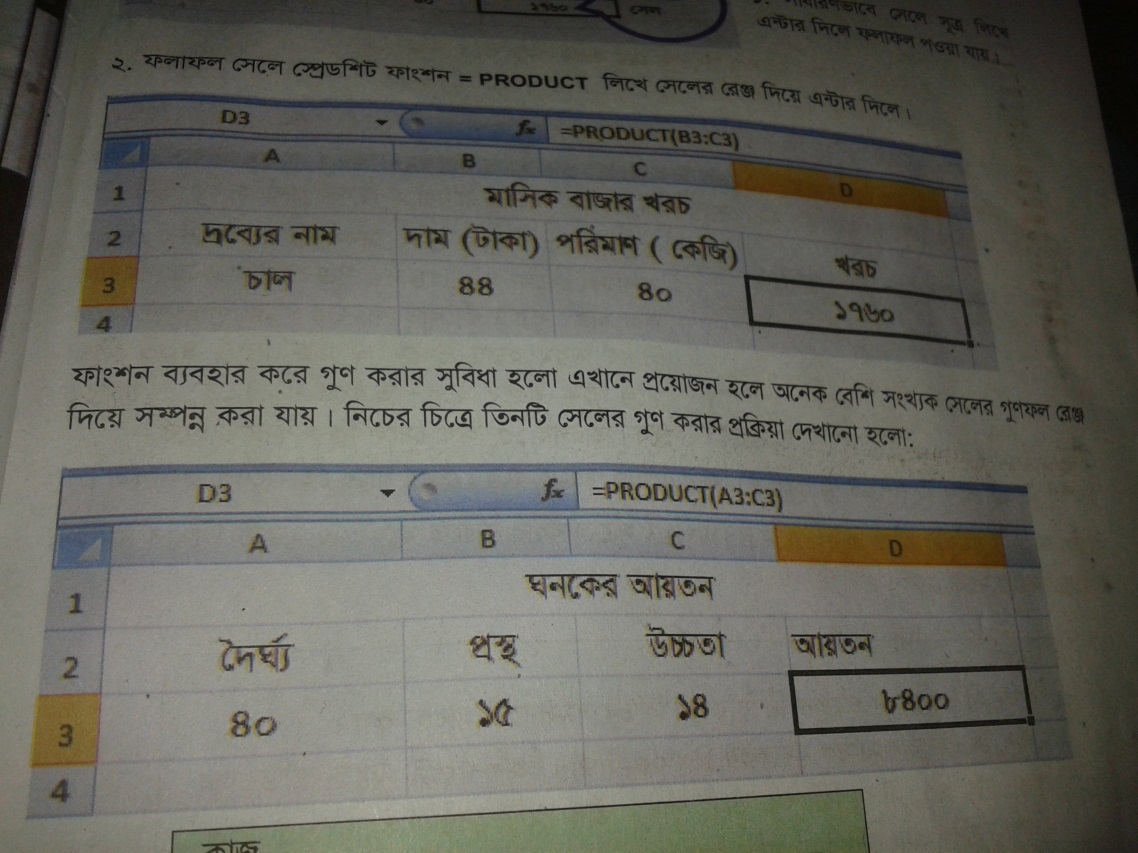 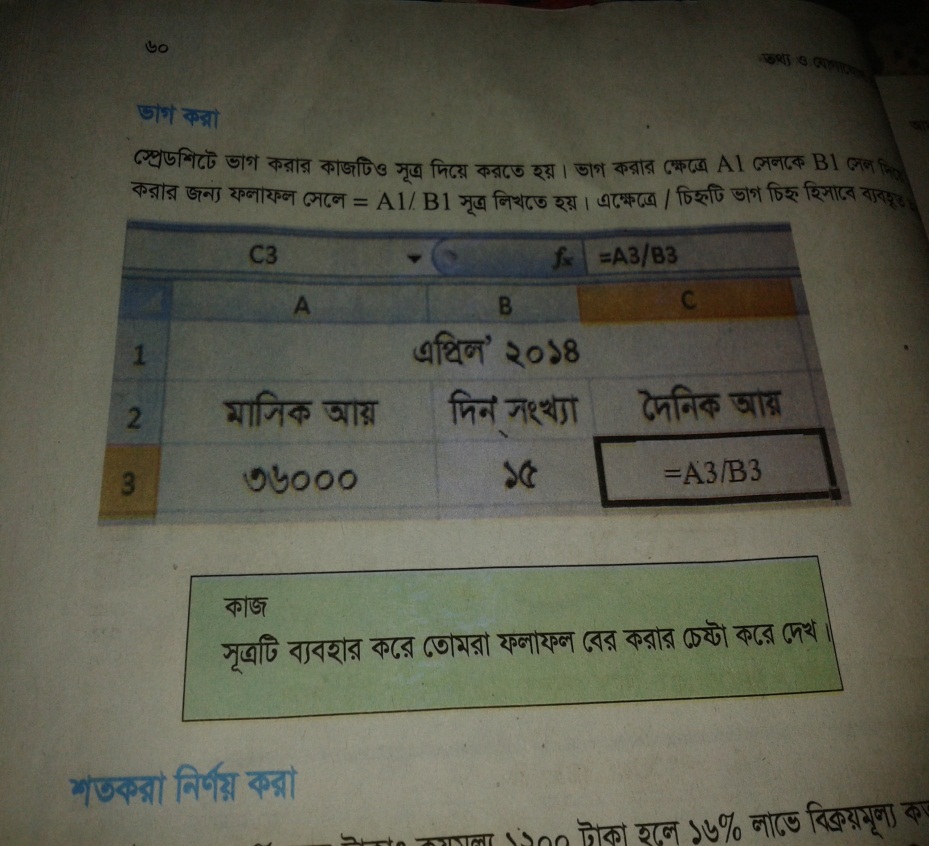 গুণের ধারনা
ভাগের ধারনা
একটি ঘরের দৈর্ঘ্য,প্রস্থ ওউচ্চতা যথাক্রমে ৬০,৫০ ও ৪০ মিটার হলে আয়তন কত?
মাসিক আয় ৩৬০০০ টাকা হলে দৈনিক আয় কত?
মূল্যায়ন
১। টাইটেলবার কি?
২।স্প্রেডশিট ব্যবহারের দুটি ক্ষেত্রের নাম বল।
৩।ওয়ার্কশিট ব্যবহারে যোগ,বিয়োগ,গুণ ও ভাগের সূত্রগুলোর নাম লিখ।
৪।ক্যালকুলেটরের চেয়ে স্প্রেডশিটে হিসাব করা সুবিধাজনক 
-আলোচনা কর।
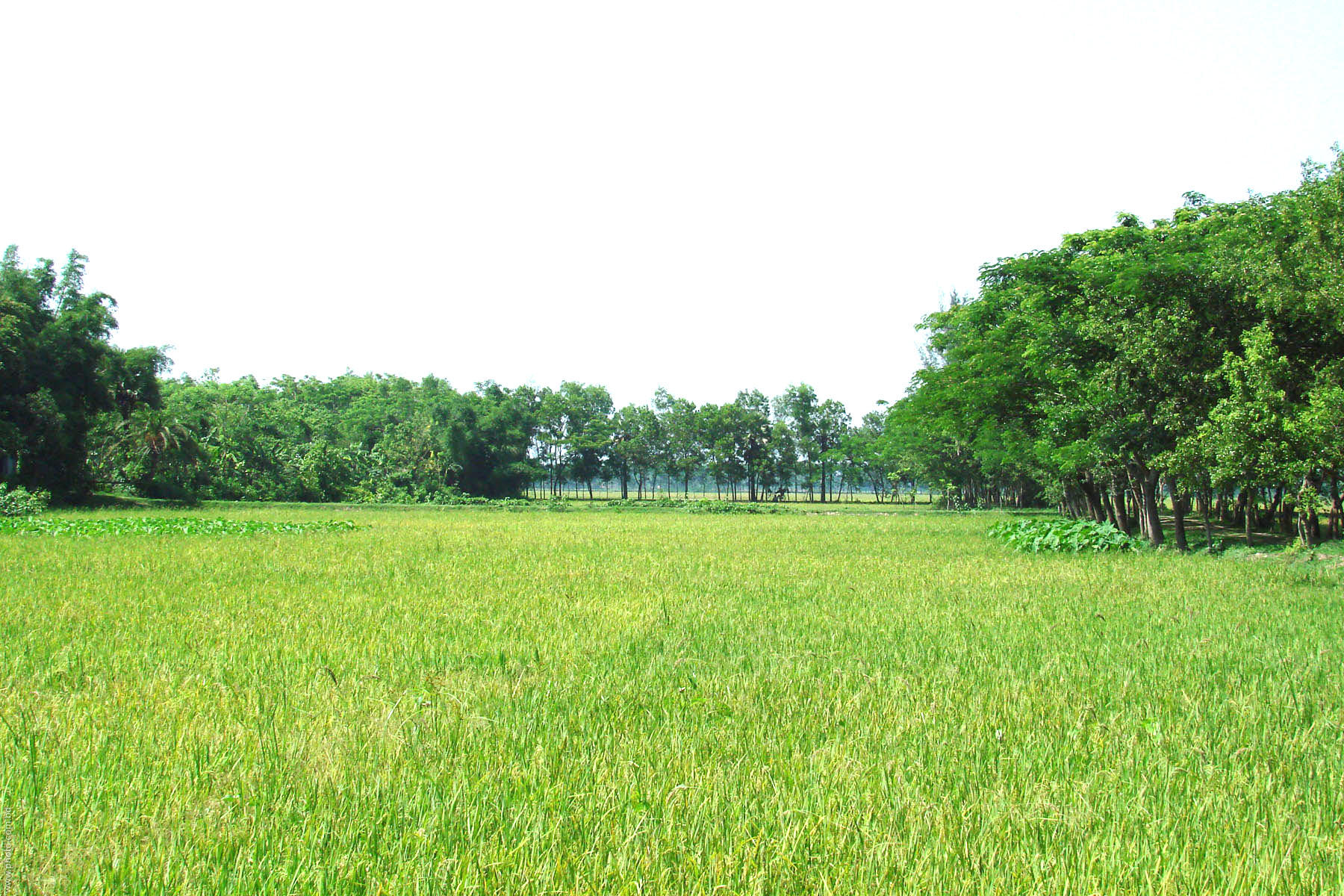 বাড়ীর কাজ
স্পেডশিটের ৫টি বৈশিষ্ট্য লিখ।
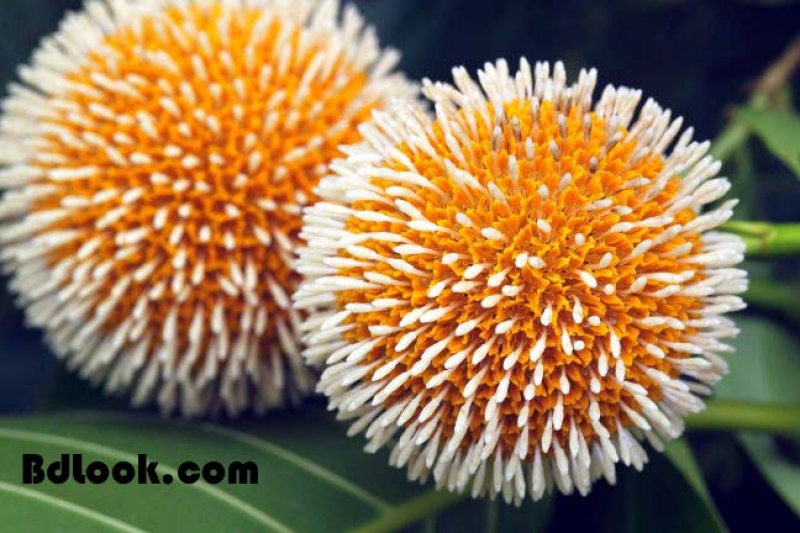 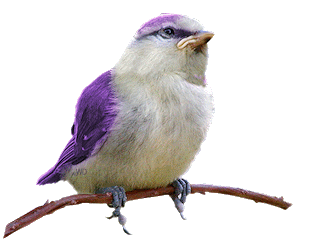 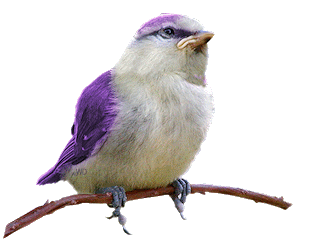 ধন্যবাদ